FDVA RO Operations“Scuttlebutt”October 2023
Joke Time
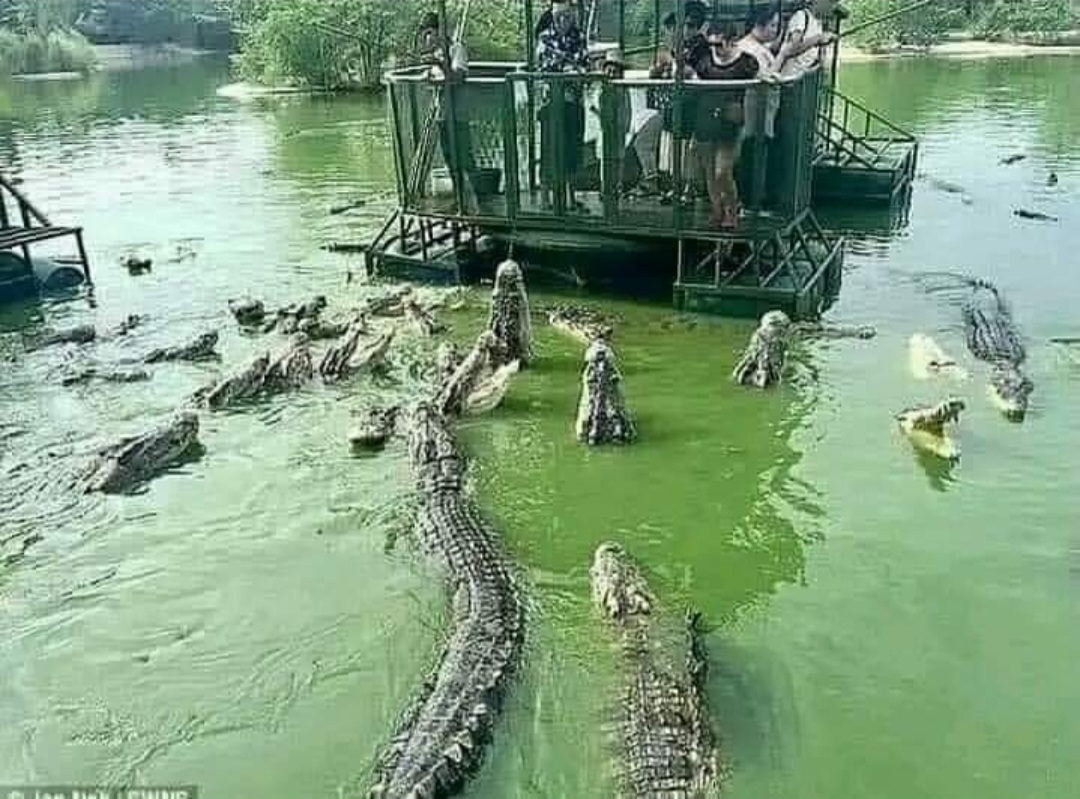 © NVLSP 2016
2
Ms. Leila & Nova
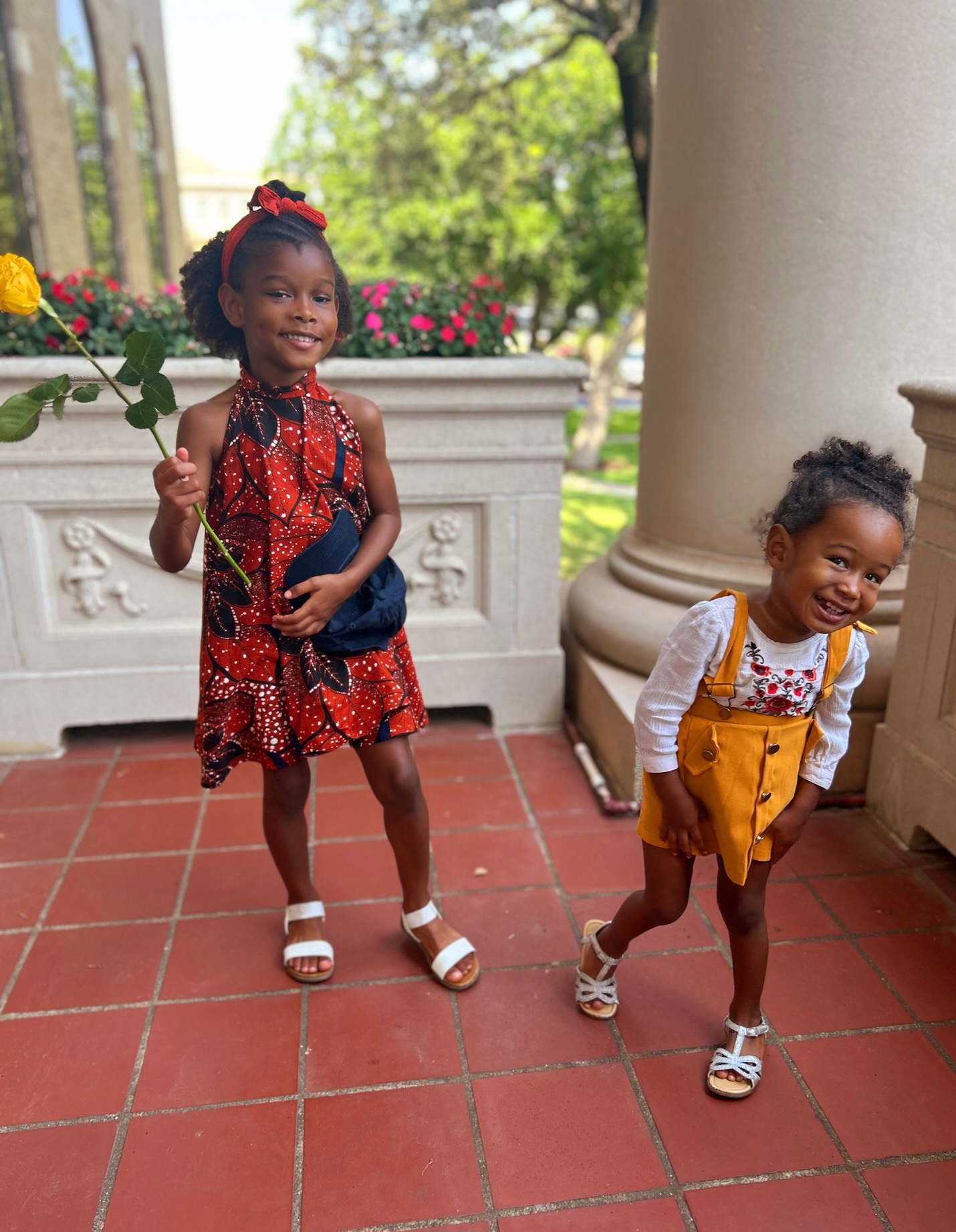 © NVLSP 2016
3
RO Staff
Currently we have 18 VCE’s (Incls WVC) 2 Vacancies 4 in probation

6 Staff positions 

9 State Approving Agency (OJT Program)
© NVLSP 2016
4
© NVLSP 2016
5
What Do We Do?
BVA Hearings (BVA, HLR, RVSR)
Review Rating Decisions
Complete and submit claims/appeals 
Walk-ins/Office Visits
Phone and mail inquires
Special Inquires
CSDDV Scholarship (Oct – Apr)
P&T ID Card
Combat Tax Letters
© NVLSP 2016
6
Something New
Automated Decision Support (ADS)
ADS helps automate administrative tasks related to claims processing.  ADS helps claims processor make fast, accurate and consistent decisions for Veterans by reducing the amount of time spent on administrative tasks.  ADS also provides a summary document of key information required for decision-making, making it easier for decision makers to review records.
© NVLSP 2016
7
Topics for Discussion
POA changes w/I 30 days of  BVA Hearings.
Using the appropriate Appeal Lane 
Pertinent documents need to be upload into Vetra-Spec (be mindful of limits)
Fax limitation 10 pgs or less, please scan if you have the option
© NVLSP 2016
8
Topics Cont.
Complete Intent to file
 Incomplete 21-22s
Timely request for personal hearings
PIV’s (Timely response for BI)
Combat Tax Letters
CSDDV Scholarships
Departing Personnel
© NVLSP 2016
9
FDVA Contact Info VSO Hotline
General Inquiries 727-319-7440
Fax- (727) 319-7780
Email- VSO@FDVA.FL.GOV 
VSO Hotline 855-225-0709
Address:  Florida Department of Veteran Affairs
		  9500 Bay Pines Blvd Room 214
  Bay Pines, FL 33744
PMC Contact Info
PMC VSOs (215) 381-3762 
E-mail: PENCTRVSO>VBAPHI@va.gov
PMCVSO.VBAMIW@va.gov    
PMC.CVSO.VBASPL@va.gov
PMC	Virtual VA Fax Number
St. Paul		215-842-4220
Milwaukee		215-842-4430
Philadelphia		215-842-4410
VA Intake Processing Center
Mail to: DEPARTMENT OF VETERANS AFFAIRSCLAIMS INTAKE CENTERPO BOX 4444JANESVILLE, WI 53547-4444
or Fax to: TOLL FREE: 844-531-7818 & 248-524-4260 (Utilized for Foreign Claimants)
PIV Badges
You may email all questions concerning your PIV card to:

ROPIV.VBASPT@va.gov

Patricia Clark  ( Patricia.Clark@FDVA.FL.GOV)
CITRIX Issues
VA-IT ticket que for CITRIX issues:    
1-727-319-7700
VA – National Help Desk IT:  
1-855-673-4357
You may email questions concerning computer access /status of your computer access and information security to the mailbox:		ISO.VBASPT@va.gov
FDVA RO Operations
Questions

Scott Luciano & David Wethington
Supervisors, Claims
(727) 319-7428/(727) 319-7405